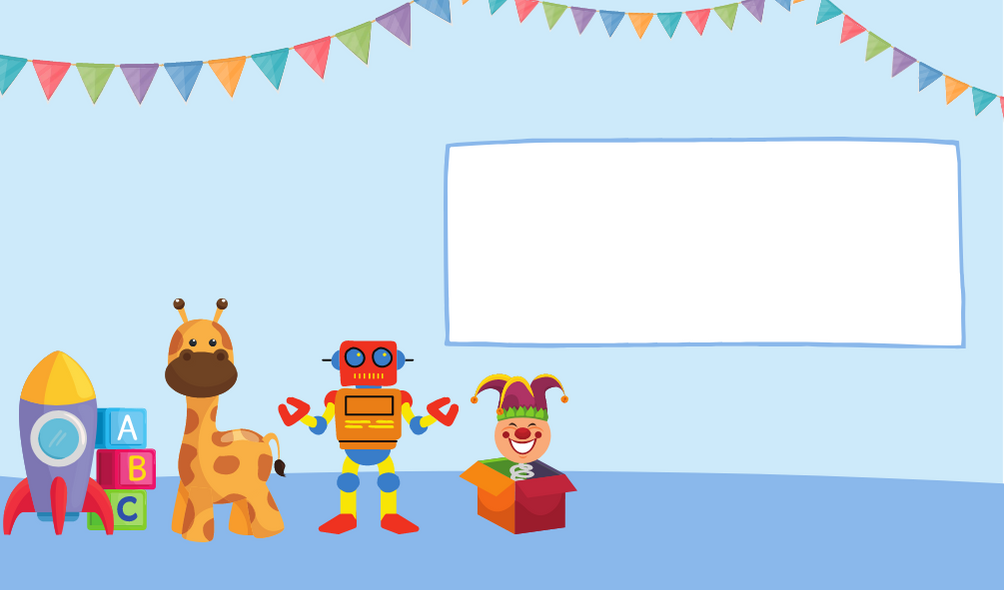 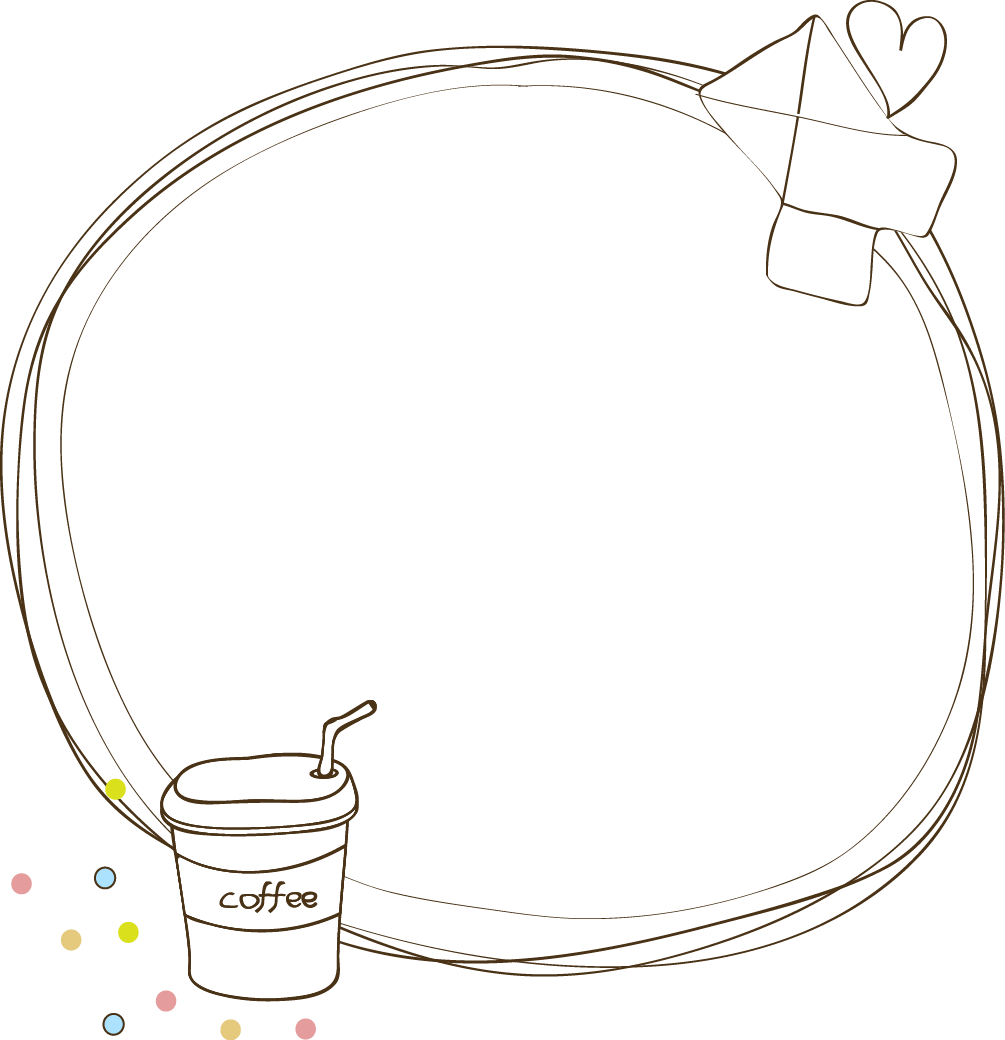 TIẾNG VIỆT
Bài 2: Luyện tập viết đoạn văn kể lại diễn biến của một hoạt động ngoài trời (tiết 4)
1
Quan sát tranh, nói nội dung từng tranh
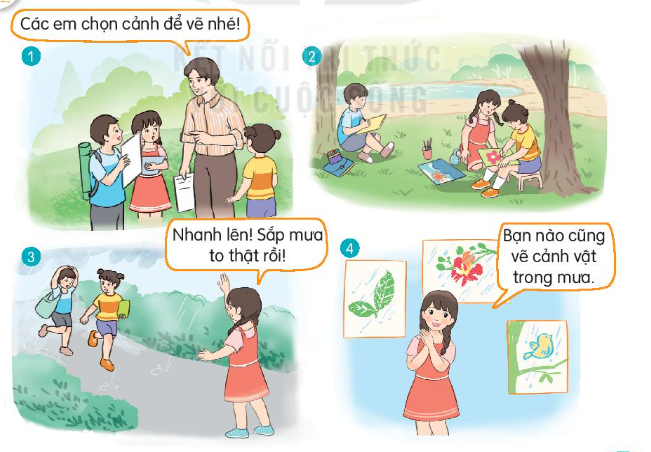 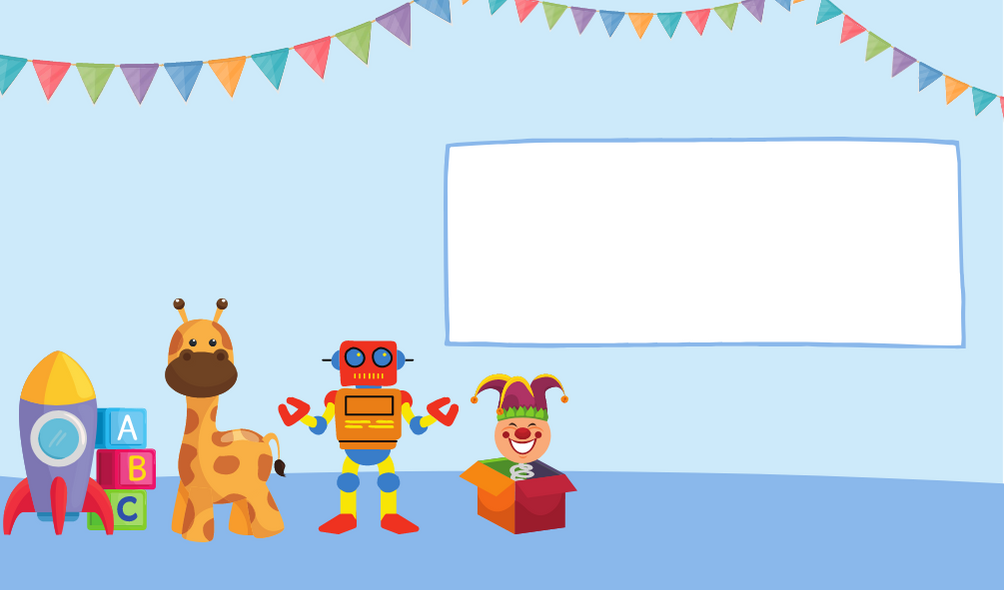 Dựa vào sơ đồ dưới đây, nói về một hoạt động ngoài trời mà em được chứng kiến hoặc tham gia
2
Đó là hoạt động gì? (VD: tập thể dục, thi đấu thể thao, biểu diễn văn nghệ, giờ học tại vườn trường
Giới thiệu về hoạt động
Hoạt động diễn ra ở đâu, khi nào? Những ai tham gia?
Nói về một hoạt động ngoài trời
Việc gì diễn ra đầu tiên?
Diễn biến của hoạt động
Những việc gì diễn ra tiếp theo?
Việc gì diễn ra đầu tiên?
Nêu nhận xét về hoạt động
Nhận xét về hoạt động
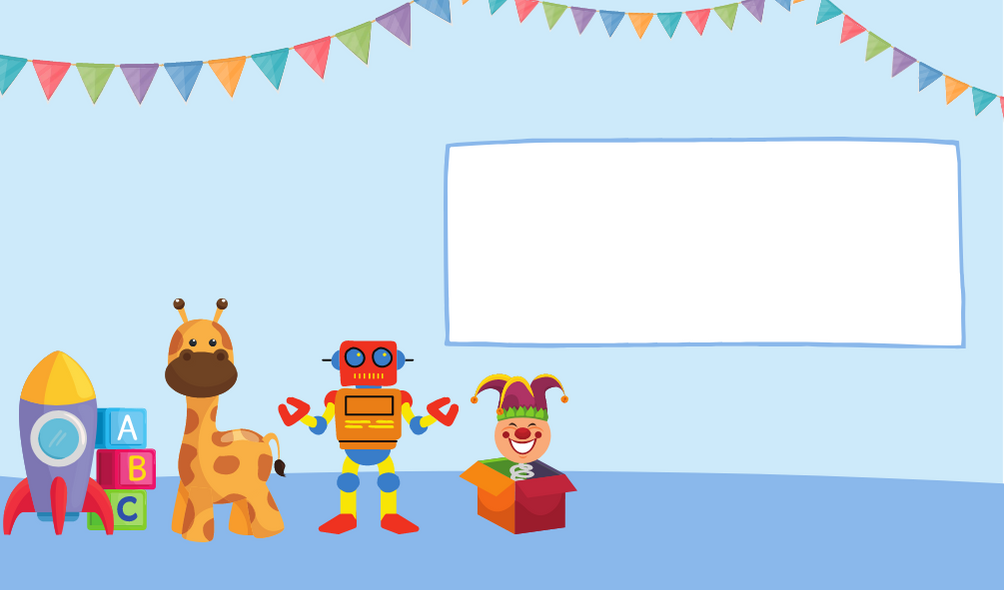 Viết đoạn văn kể lại diễn biến của một hoạt động ngoài trời dựa vào những điều em đã nói ở ý b bài tập 2.
3
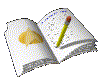 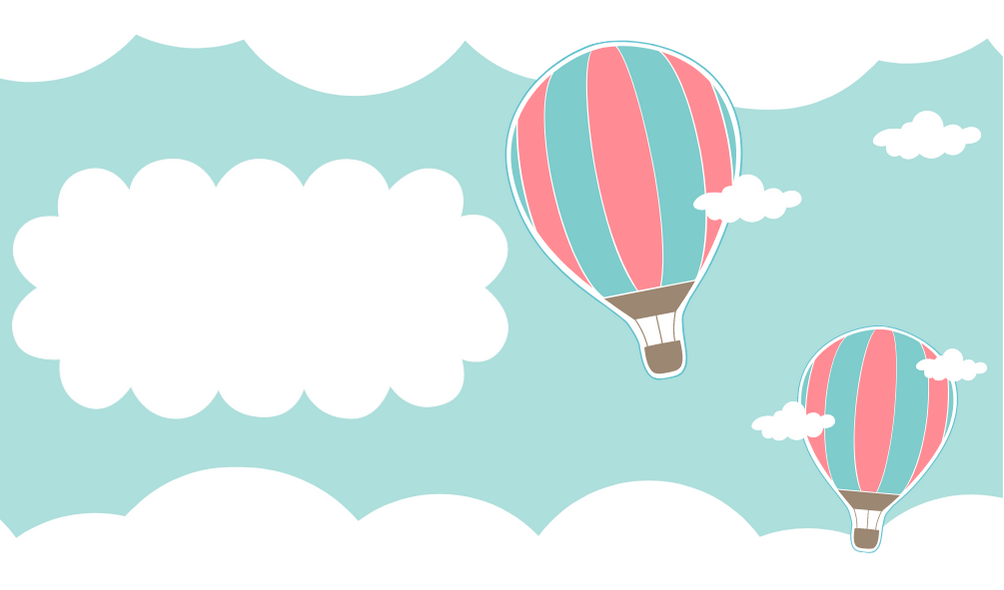 ĐỌC 
MỞ RỘNG
Tìm đọc bài thơ, bài văn…. về hiện tượng thiên nhiên (nắng, mưa, gió, …..)
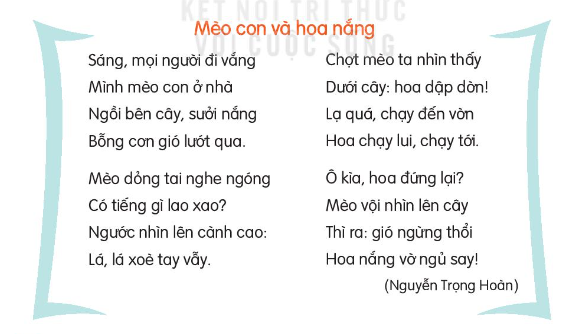